Technology based innovation in literacy and learning
  

Megan Perry | Manager, Learning Services
Louise Prichard | Web Coordinator  
State Library of New South Wales
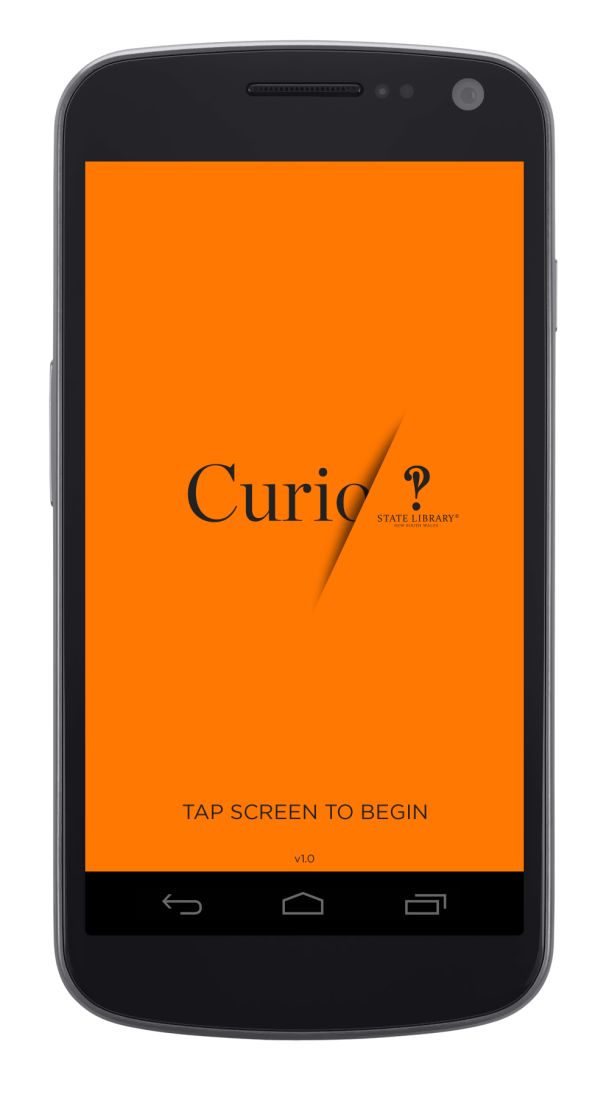 Mobile Multimedia Guide joint project
NSW Government Department of Trade & Investment’s ‘Collaborative Solutions Mobile Program’
Art Processors
State Library of New South Wales
Art Processors =

    developed ground-breaking mobile guide technology as part of ‘The O’, at the Museum of Old and New Art, in Hobart, Tasmania
 
    first step in the company’s software commercialisation process
State Library =

    a new way to explore, interact and learn about one of Sydney’s iconic institutions and its collections
User consultations =
Year 4 to Year 10 students day 
coordinated by SLNSW Learning Services
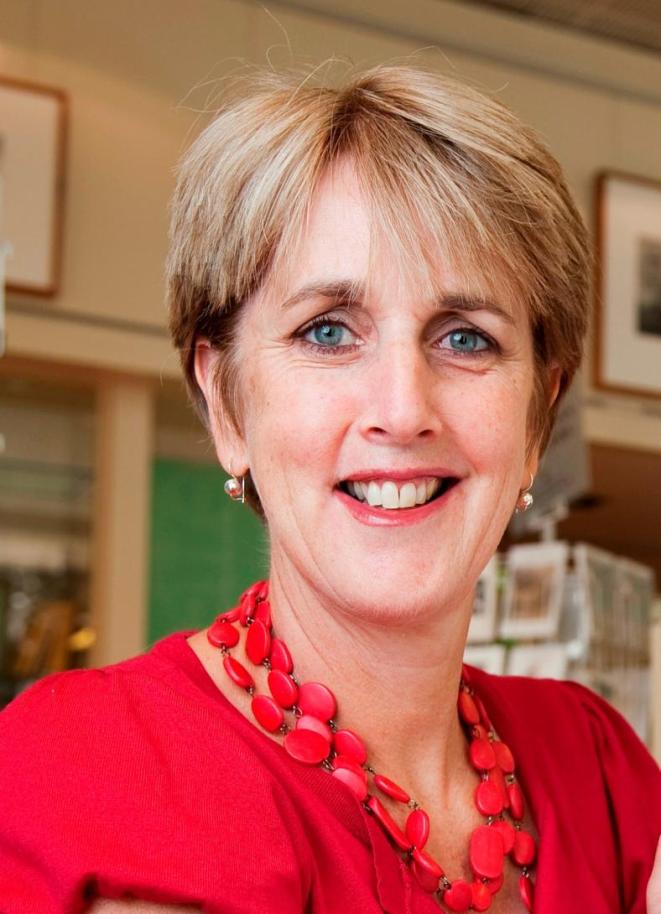 Pauline FitzgeraldSenior Education Officer
Student voice =
Coalition of Knowledge Building Schools
  Ashfield Boys High School
  Bowral High School
  Wiley Park Public School
  St Ives North Public School
  Granville Boys High School
  Methodist Ladies College
  Monte Sant’ Angelo Mercy College
  Glenmore Park High School
  Condell Park High School
  Stewart House
  St Peters College
  St Mary’s Star of the Sea 
  Loreto Normanhurst
Friends of the Coalition  

   State Library of NSW
   Australian Museum
   Taronga Zoo
Supported by 
  Faculty of Education and Social Work     at the University of Sydney under     the guidance of     Professor Susan Groundwater Smith
15 August 2012 = consultation begins
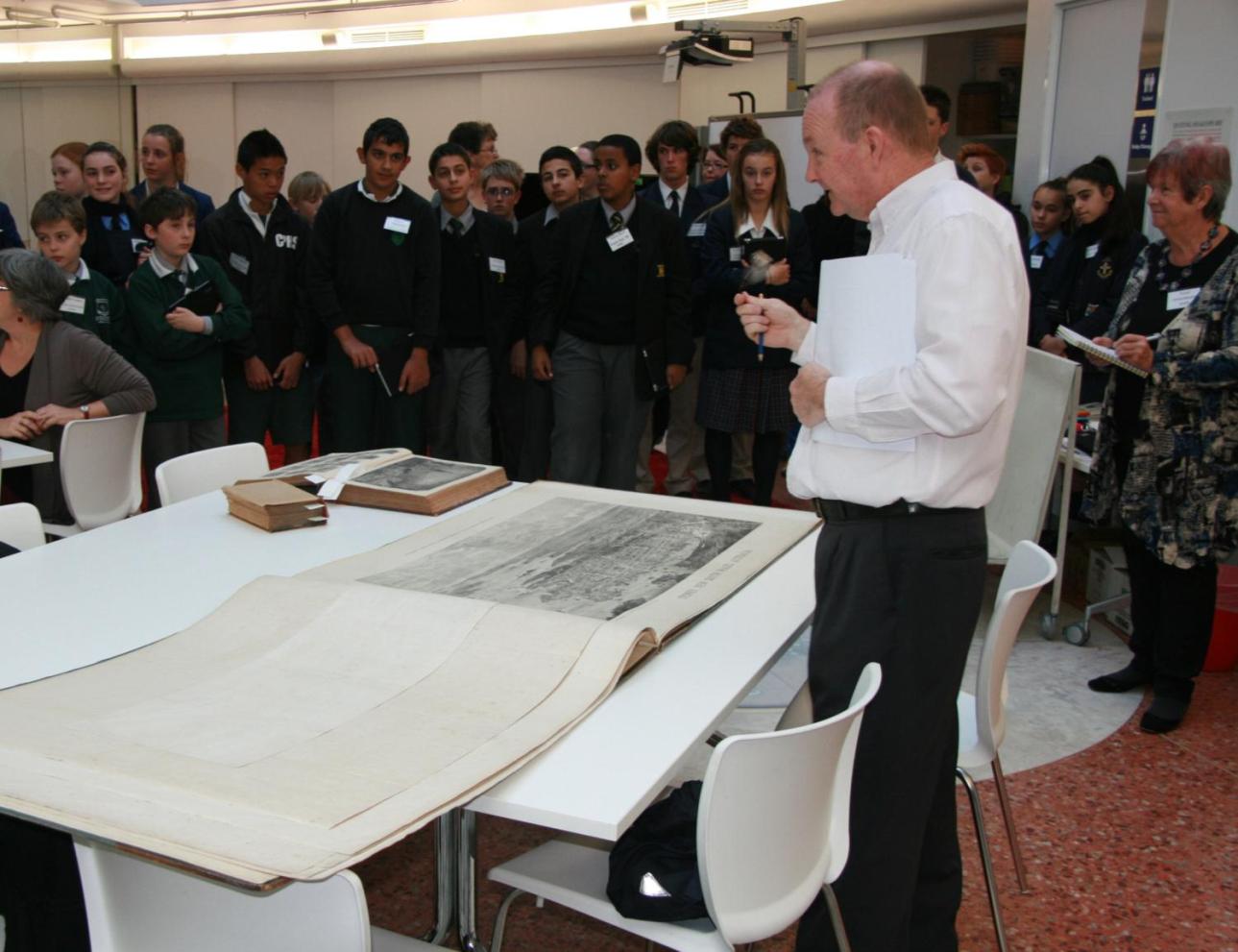 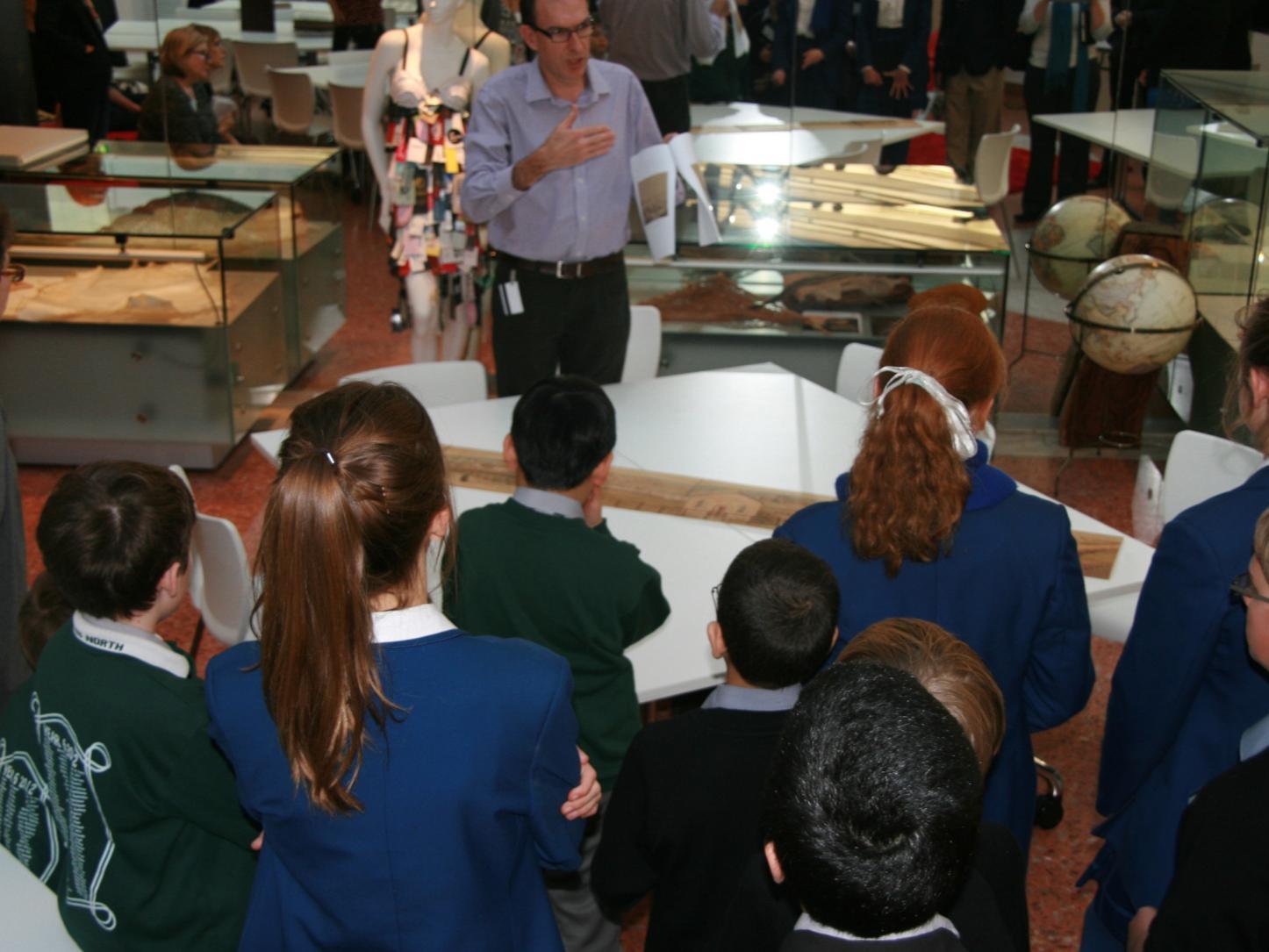 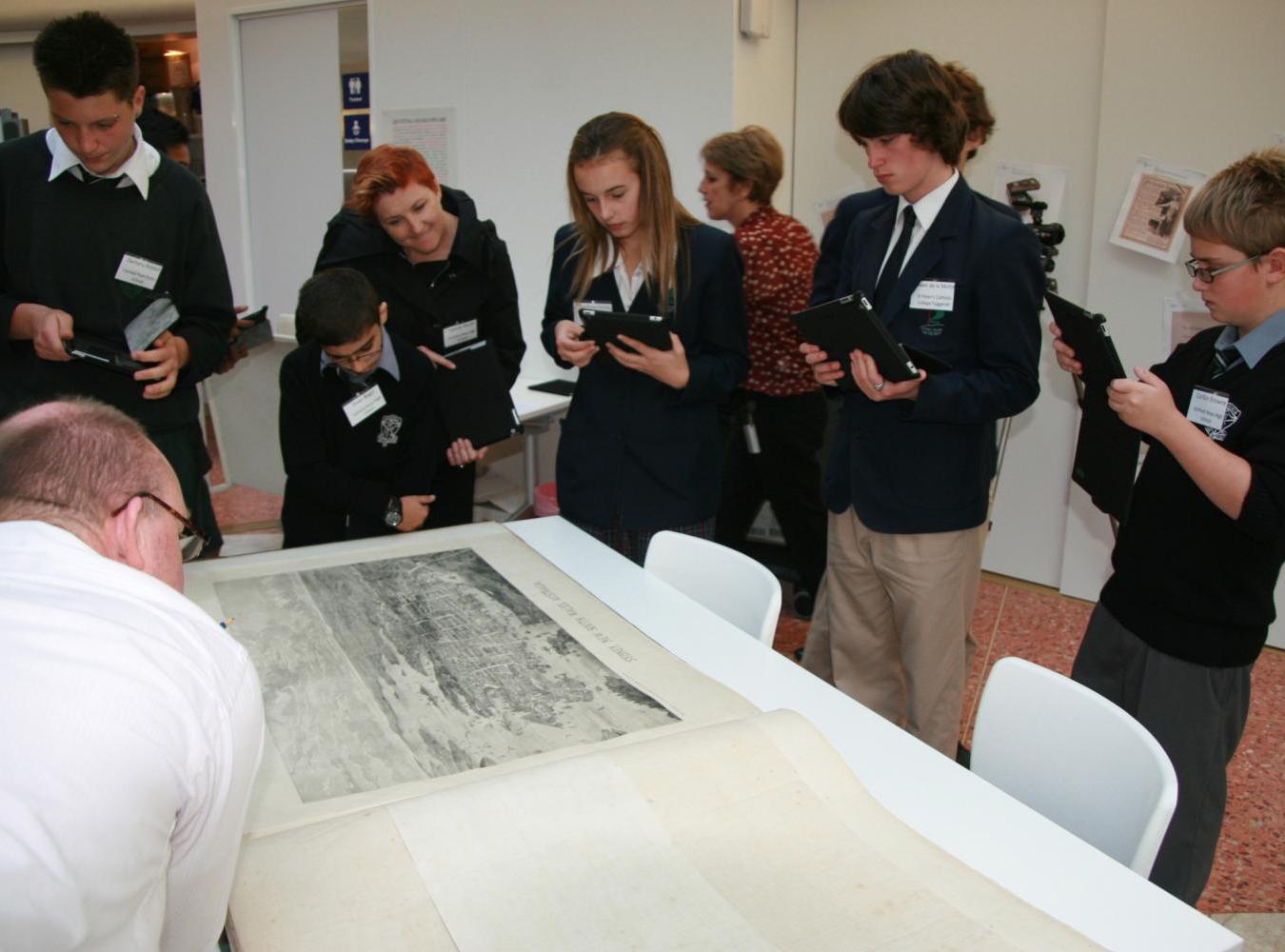 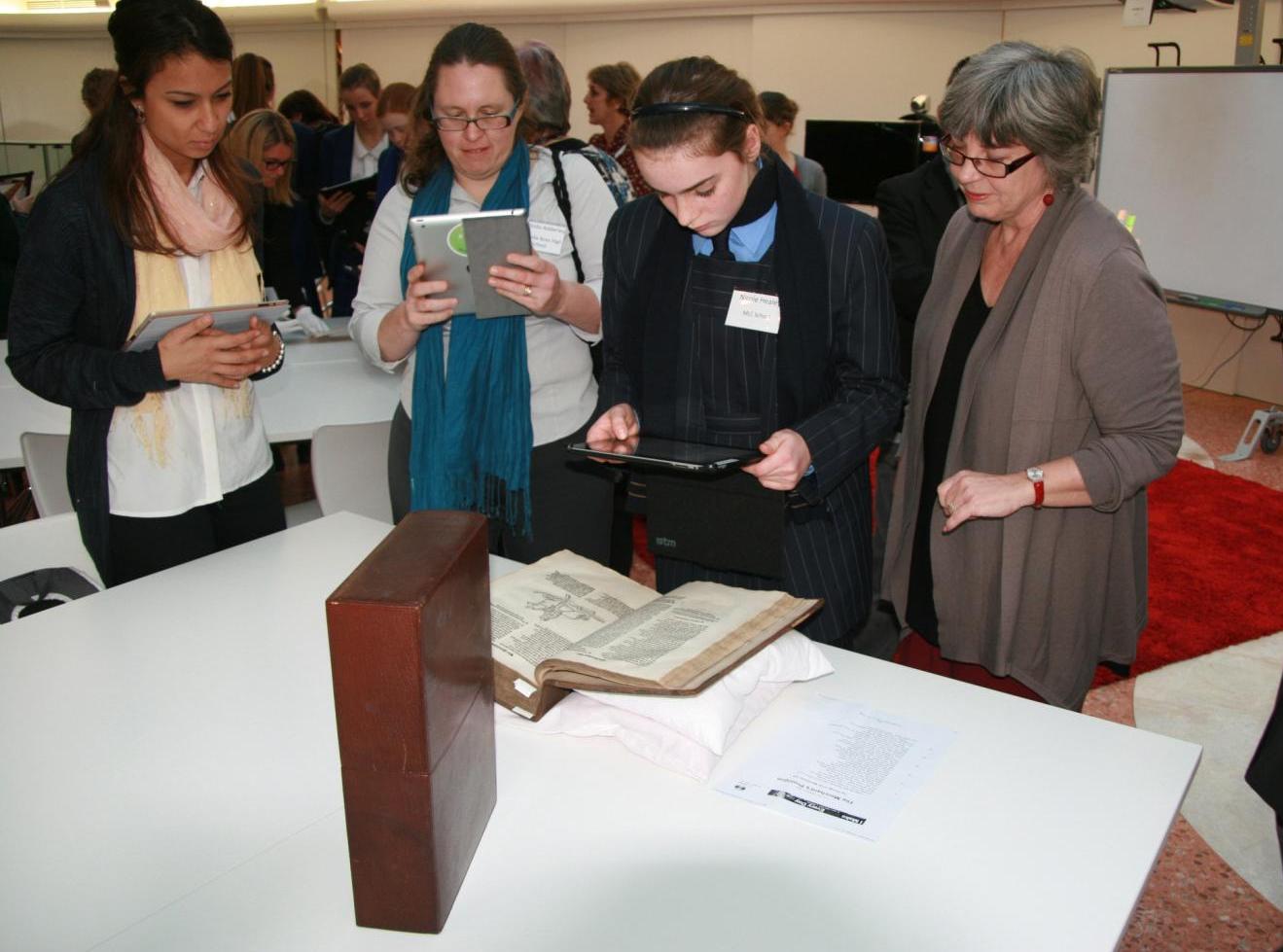 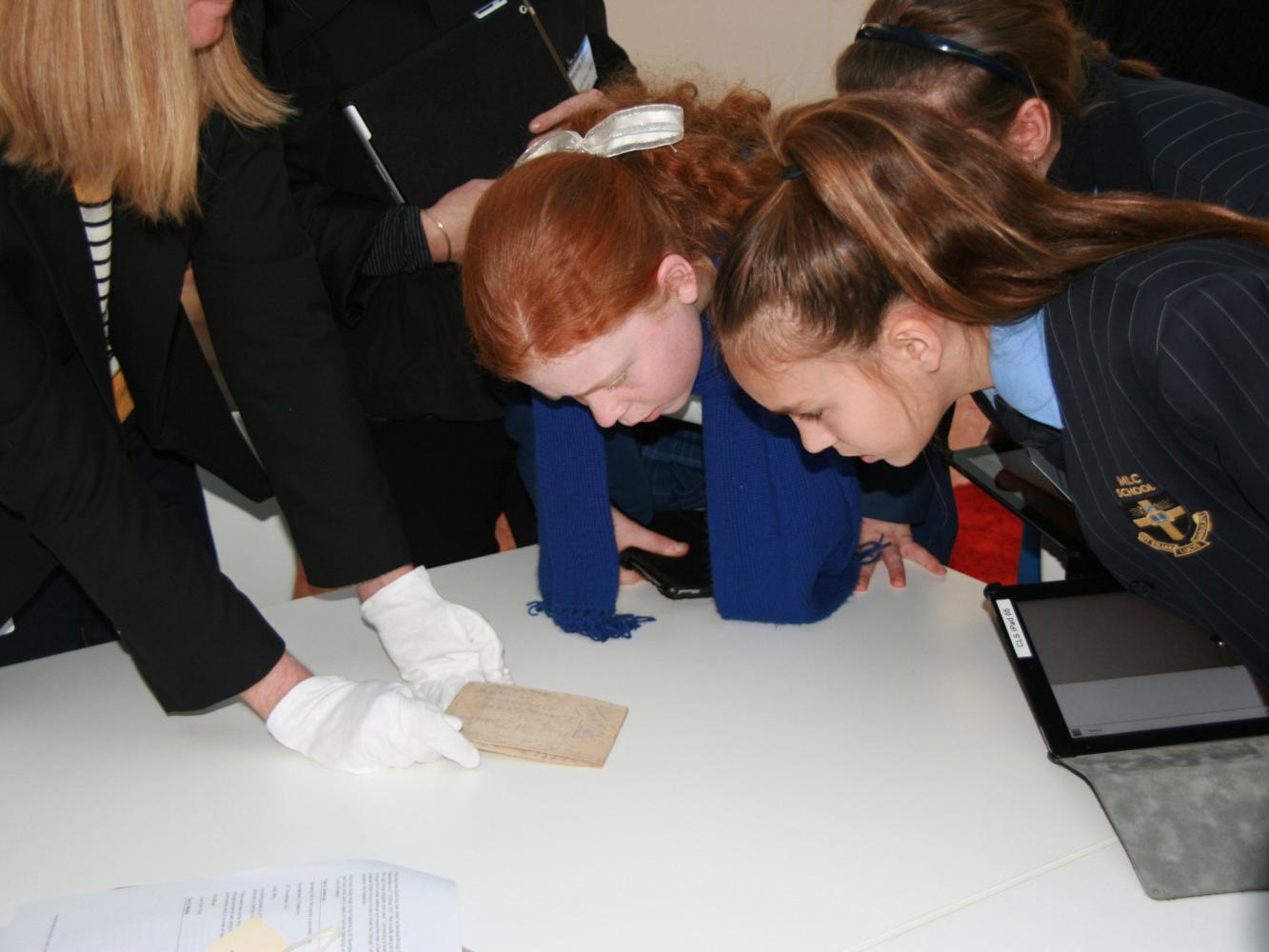 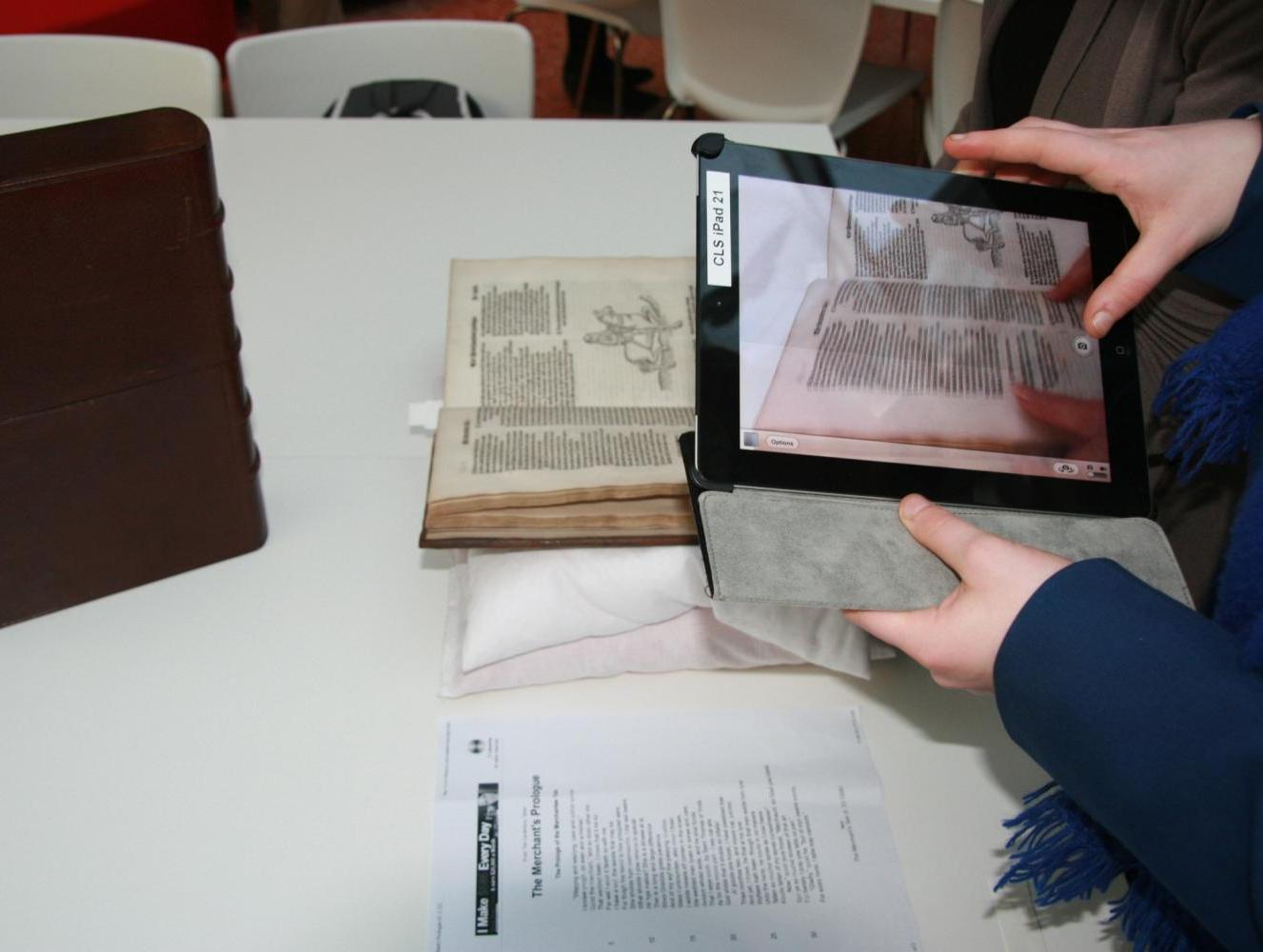 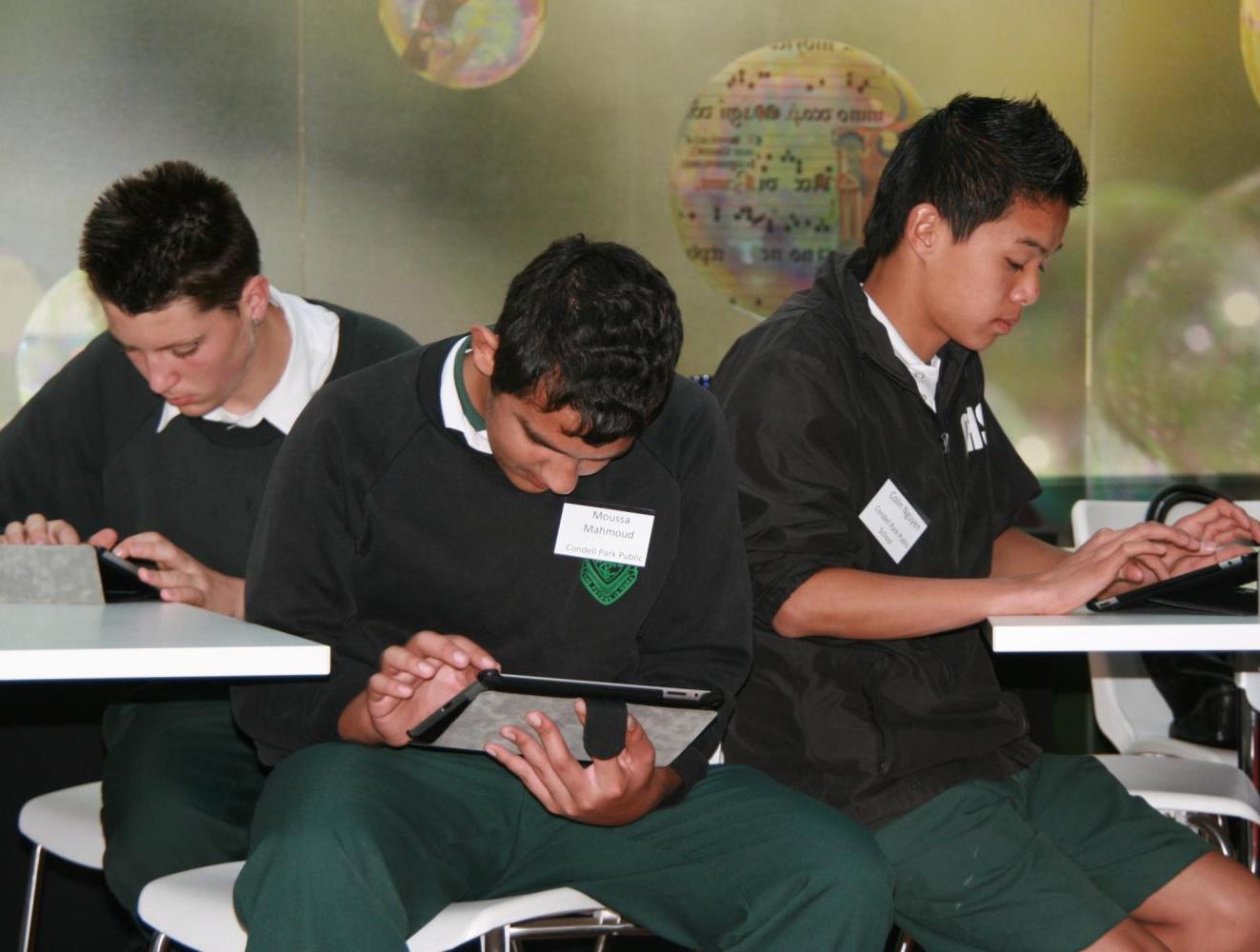 Mobile Multimedia Guide =

using a mobile device, the onsite visitor moves around the building and galleries and, relative to their physical location, access multimedia content about the building fabric, architectural elements, artworks and objects
Content development =
 provoking emotion 
 encouraging free thought and debate
 creating a memorable experience for the visitor
Curio live =

with 3 guides: 
 the Mitchell Wing Discovery Tour 
 AMAZE Gallery: a new permanent exhibition space
 Greatest Wonder of the World: a temporary photographic exhibition
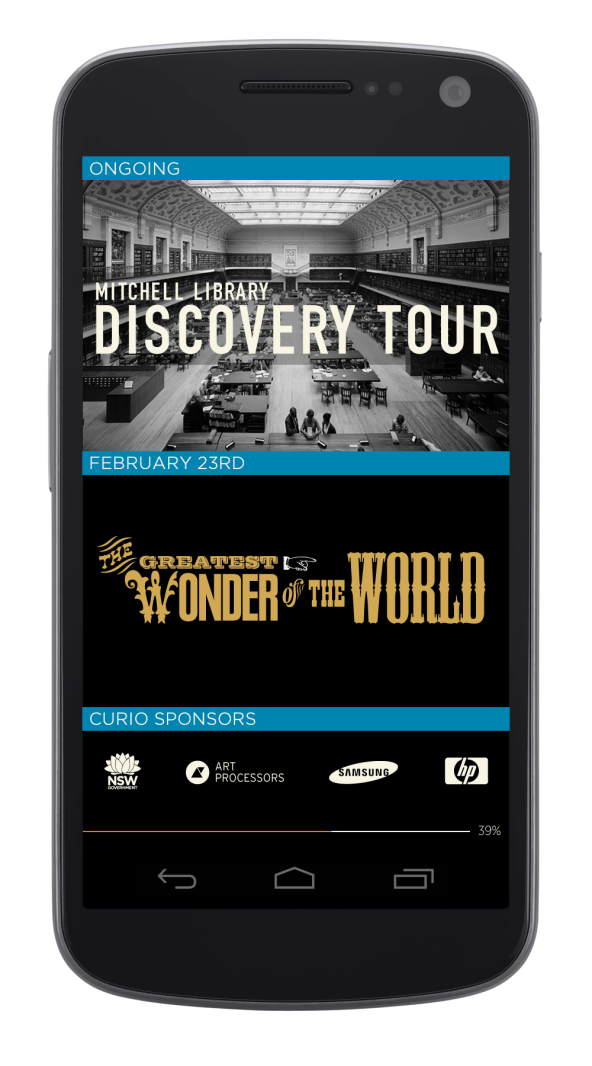 Summary =
  artist, year, format, catalogue record and short description
Snippets =
   short, easily digestiblesnippets of information about objects and artworks
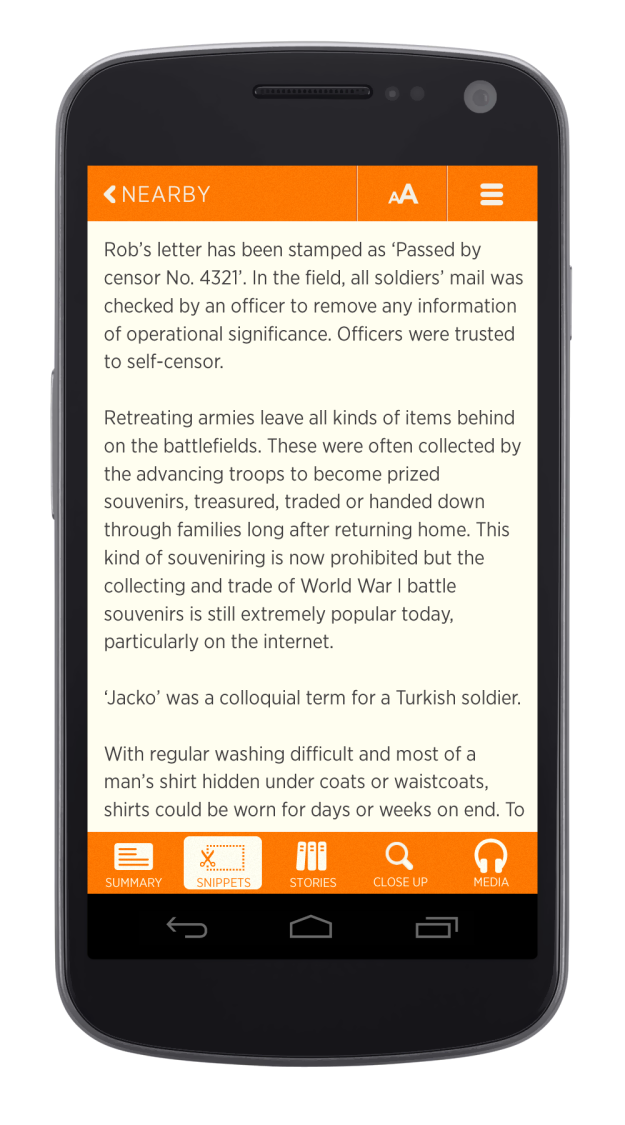 Stories =
  engaging pieces of information about the maker, an opinion on the object or about someone featured in the object
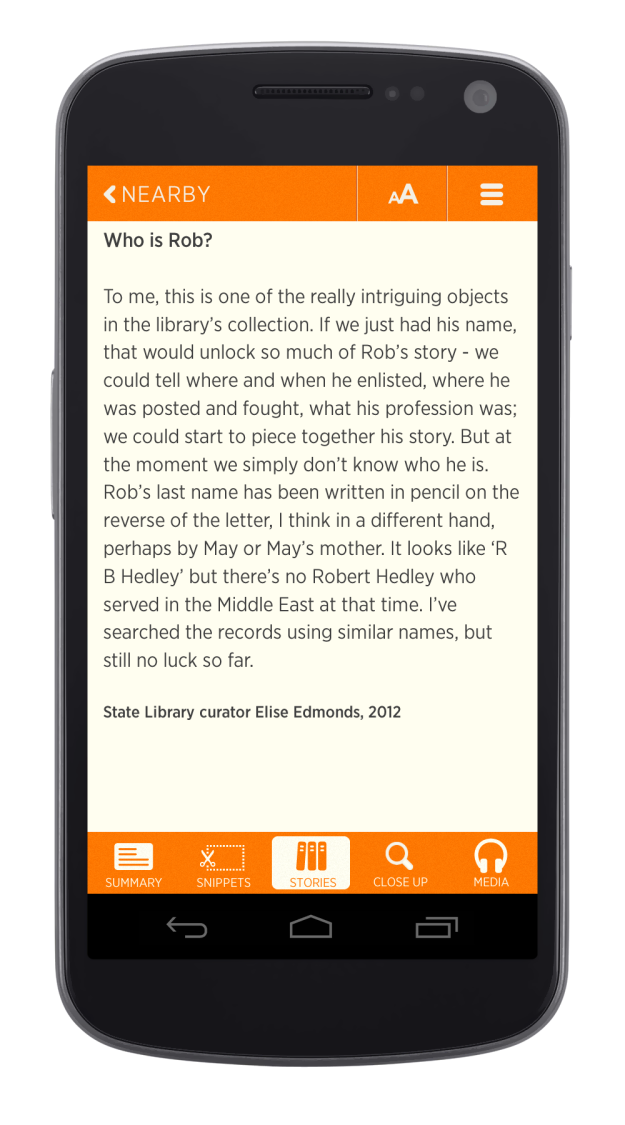 Close up =
  refers the visitor to a detail of the object, thus drawing attention back to the object itself and away from the device
Media =
  aggregates all the audioand video used in the tabs
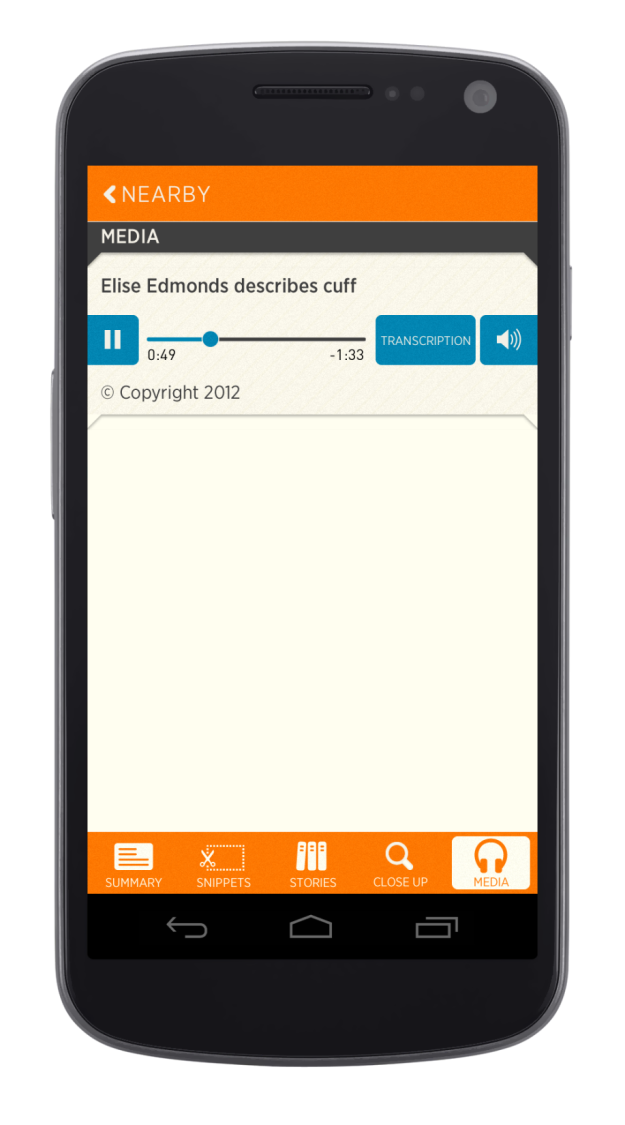 Rating system =

  visitors provide instant feedback on specific objects
  a range of context-sensitive, real-time statistical responses
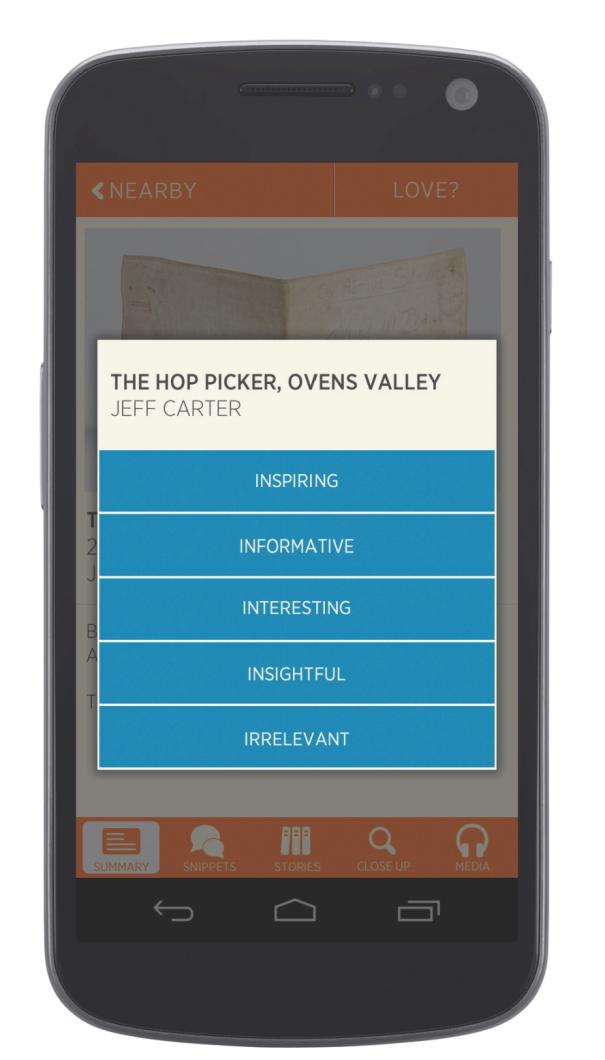 Saved tour website =
   virtual tours include each of the objects the visitor viewed, as well as the objects they missed
Analytics =
 objects viewed
 how long they were viewed for, and 
 what rating they were given
 visitor movement and exhibition pathway data
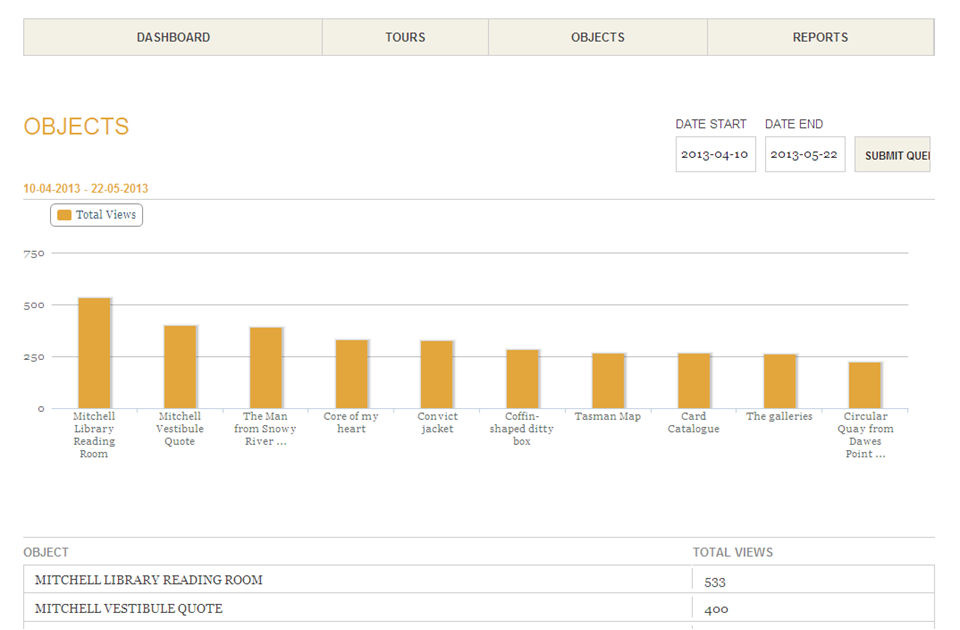 6 June 2013 = Did they listen to us?
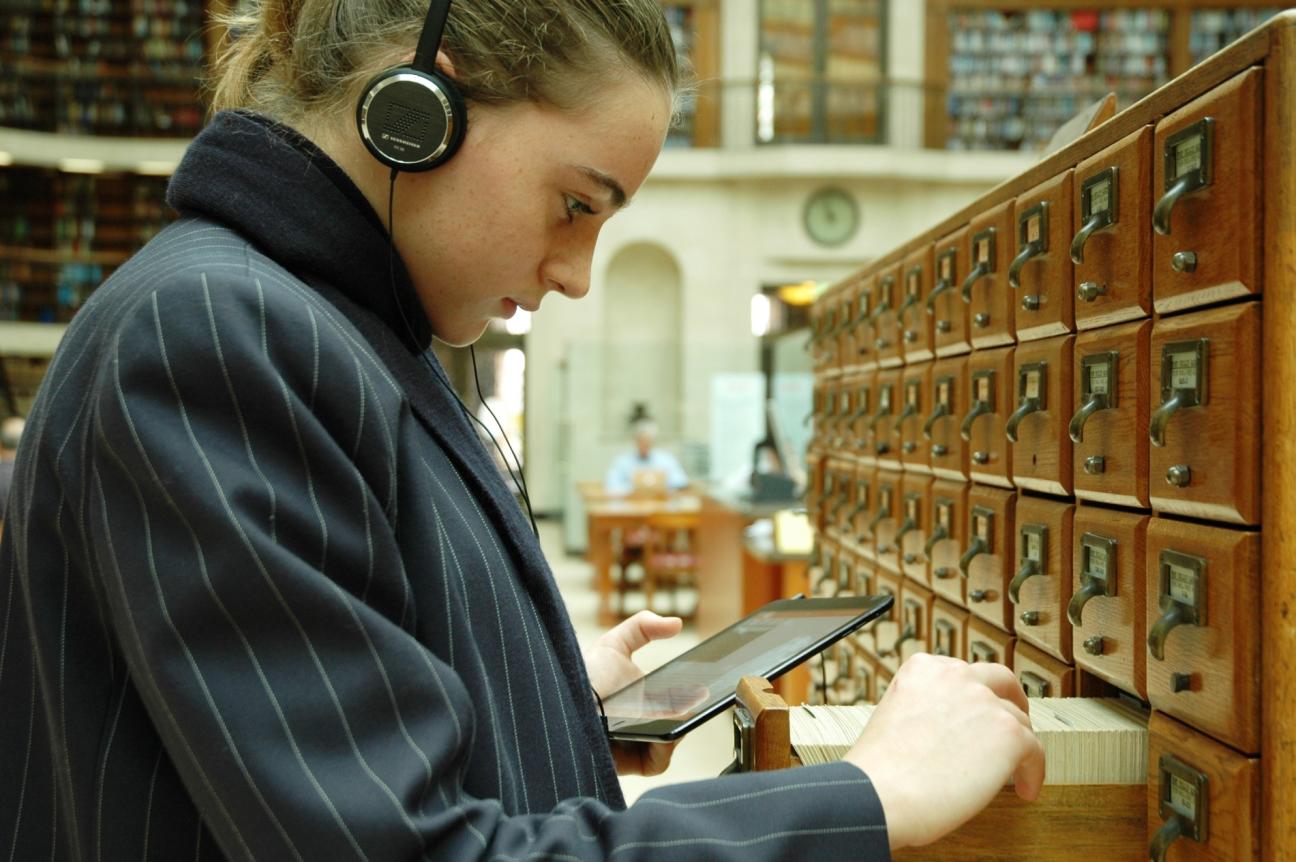 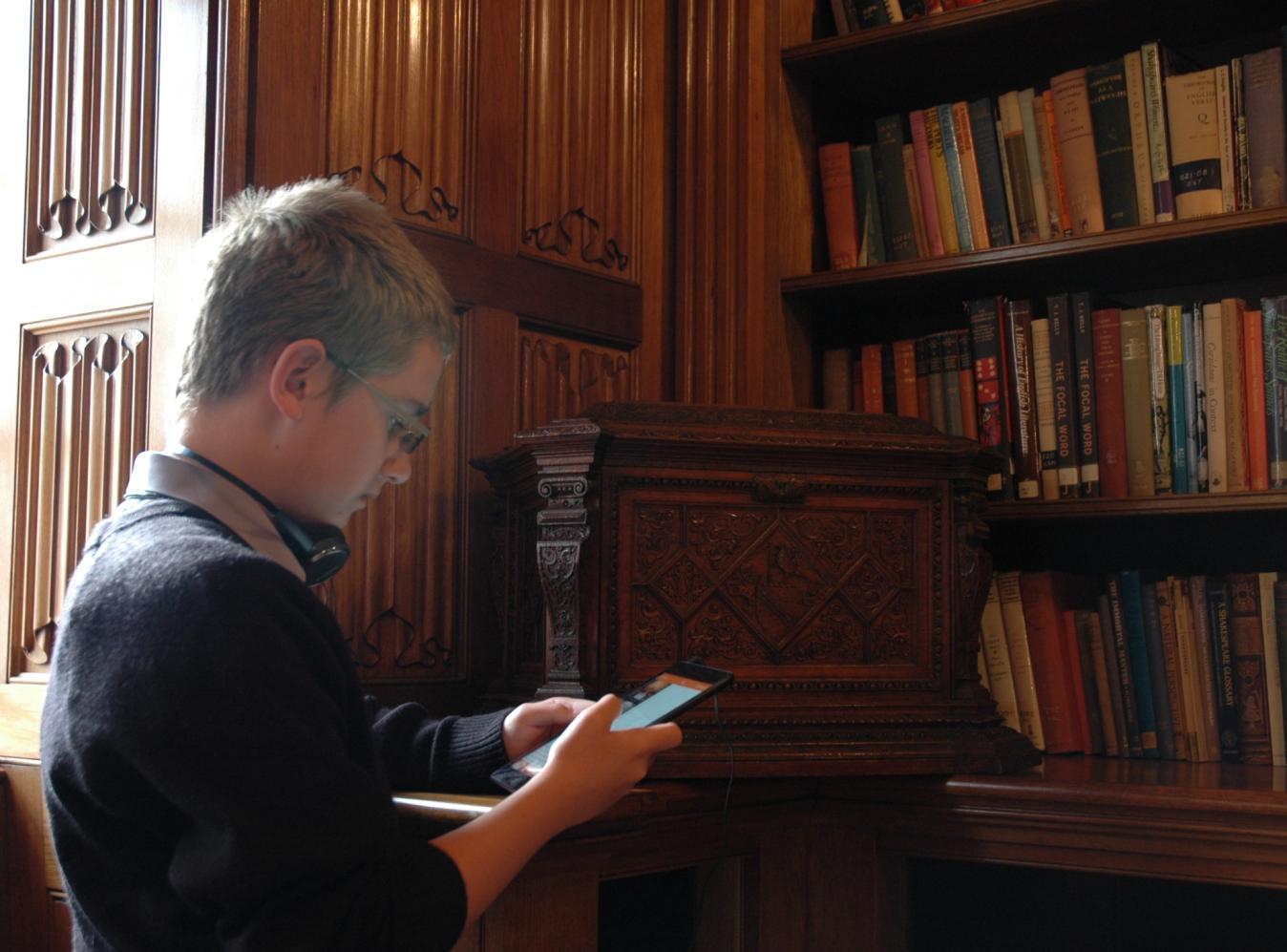 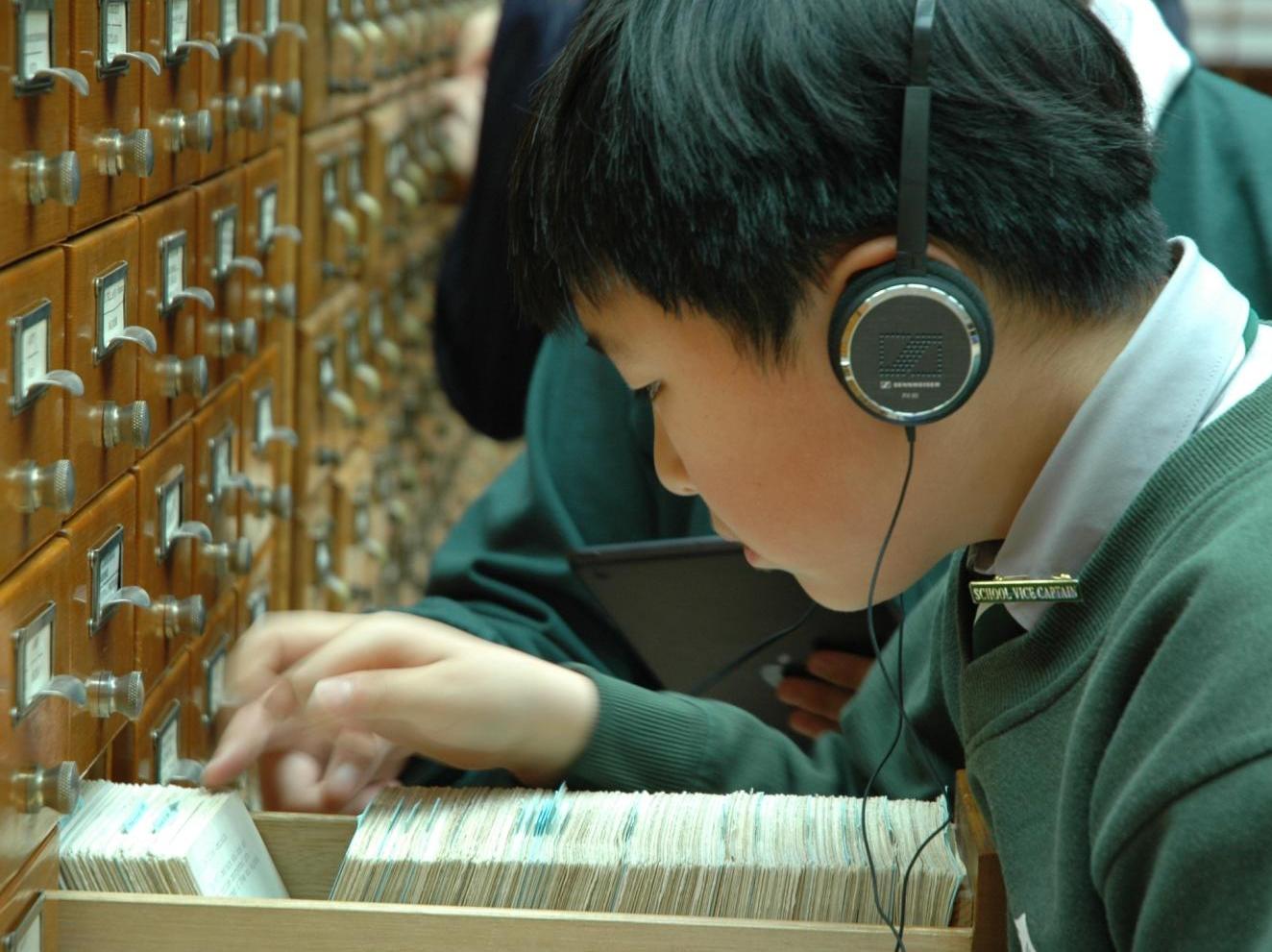 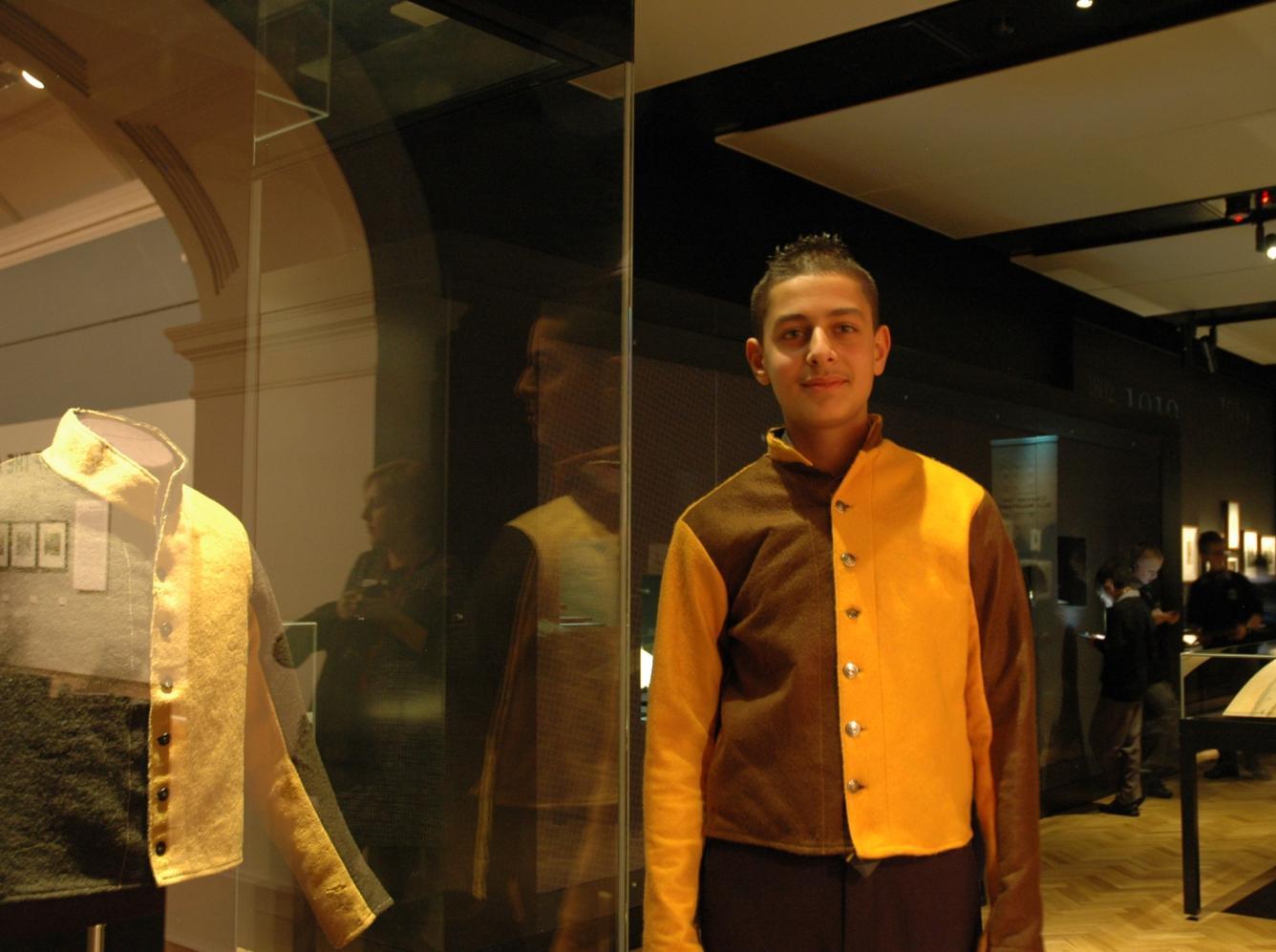 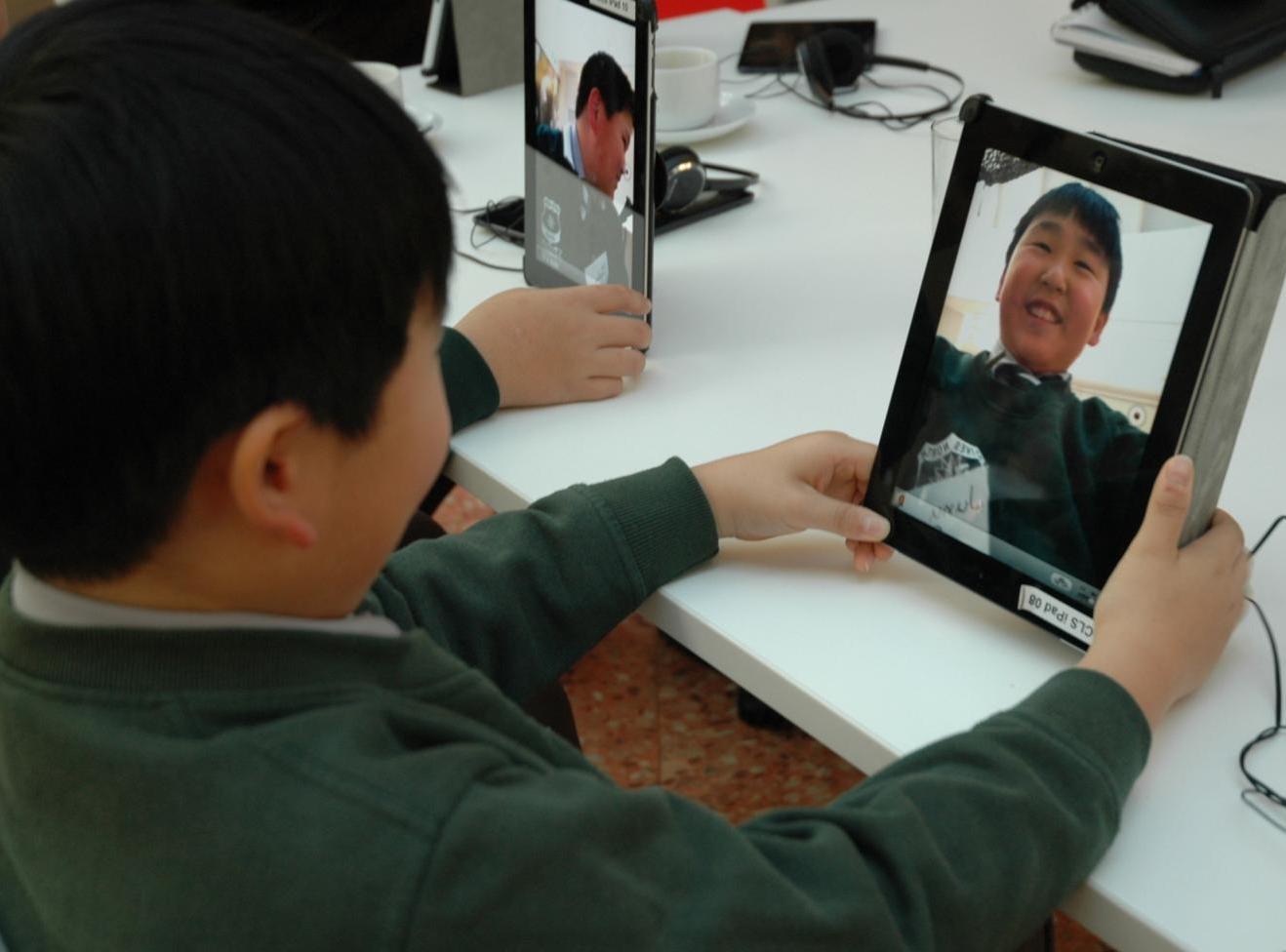 Thank you +
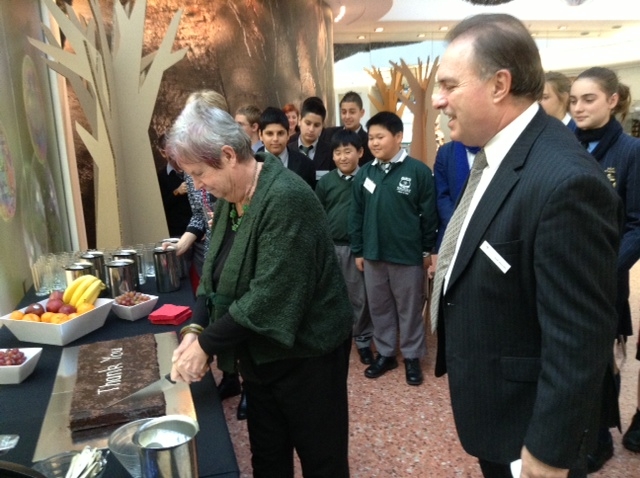 Feedback =
Click on the links to watch videos: 
Ava
Joshua
Tark
Kids as Curators =
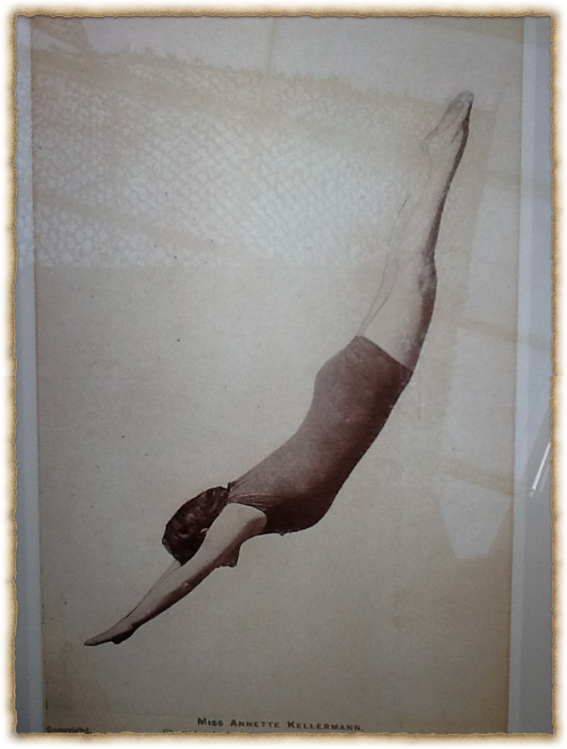 I chose this item because I love sports and this is a postcard of Annette Kellermann who was one of the first Australian female Olympians. I believe this item needs to go into the gallery as it is a great example of how not only men are great at sport, women can be just as good, if not better!   Ava
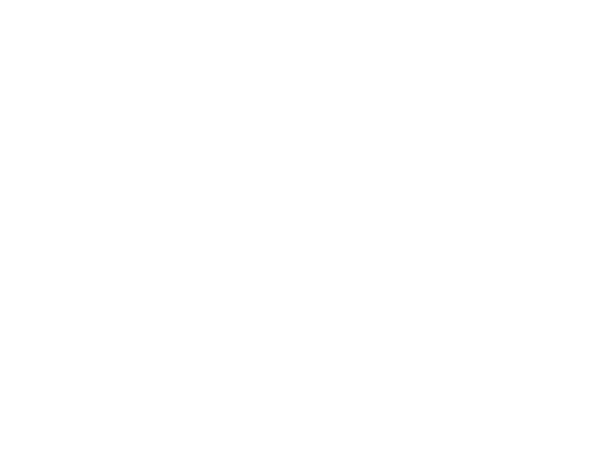 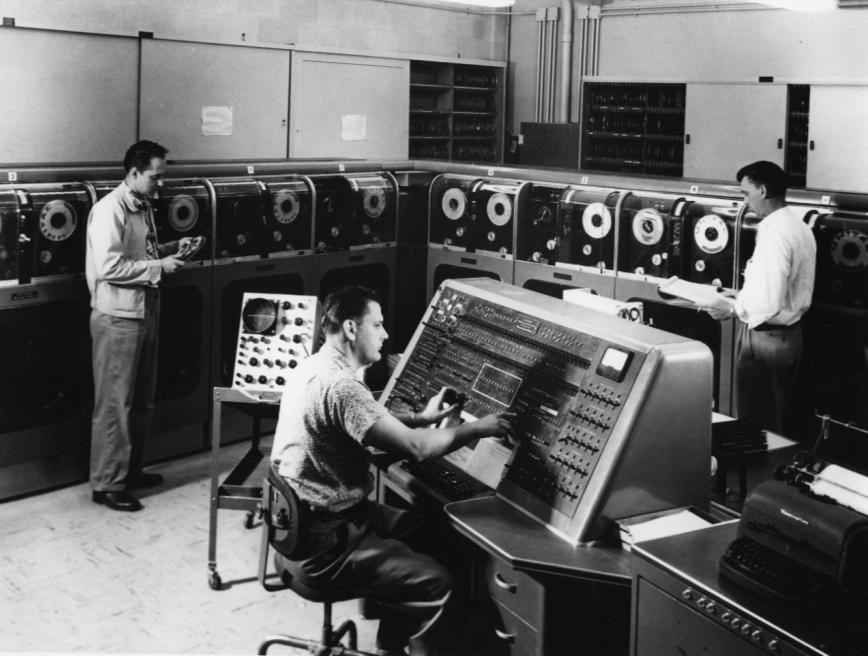 My chosen item is early computers I chose them because I take interest in the topic of technology and gaming and they both mesh together like gears and so I chose this.   
 Ishan
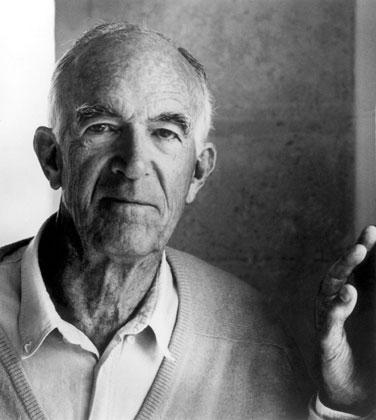 My name is Jackson (Jacko). I was born Sydney, Australia 1999, so I am thirteen. I am just about 1/3 (or something) indigenous. I  chose Jorn Utzen because I was inspired by the way the Opera House was built and then I thought to myself, who was the creator of this magnificent building!   
Jackson
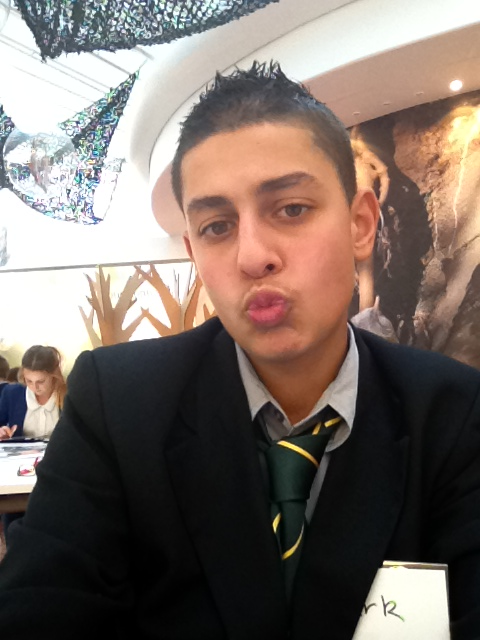 Hi my name is Tark Hamze. I am 13 years old One of my favourite subject is Science and also English . I like to hear music and I play an instrument  that's called trombone. Me and my mates are going to perform at the Opera House at September and  I would like yous to come and watch us play. I love coming to the State  Library too because it’s interesting.
Thank you
mperry@sl.nsw.gov.au
lprichard@sl.nsw.gov.au
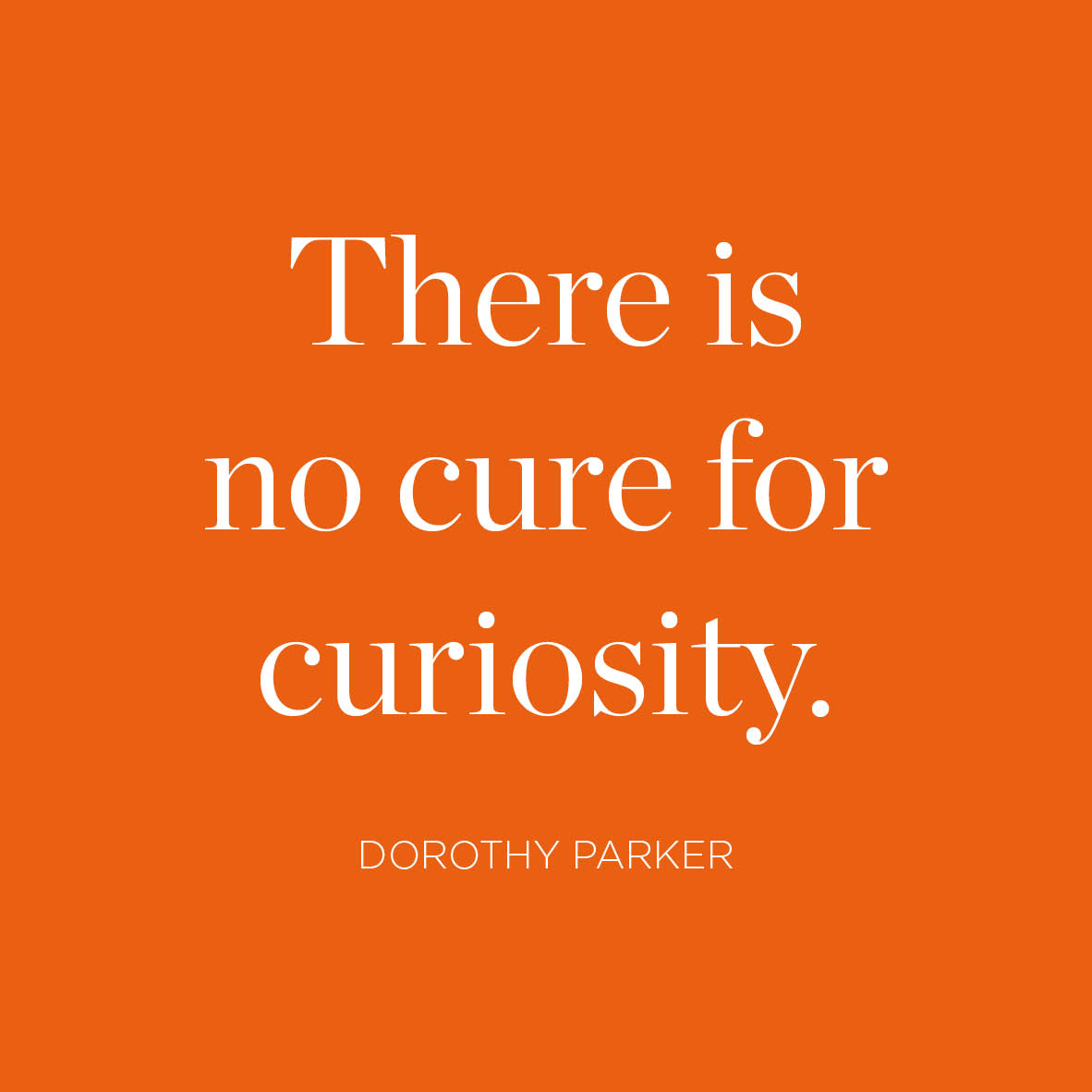